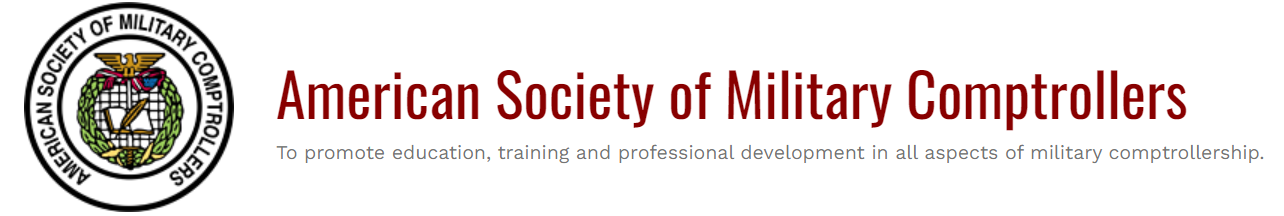 ASMC Aviation Chapter Updates
Learn more about the 
the ASMC Aviation Chapter at  
https://www.asmc-aviation.org/
Volunteers: US Air Force Marathon
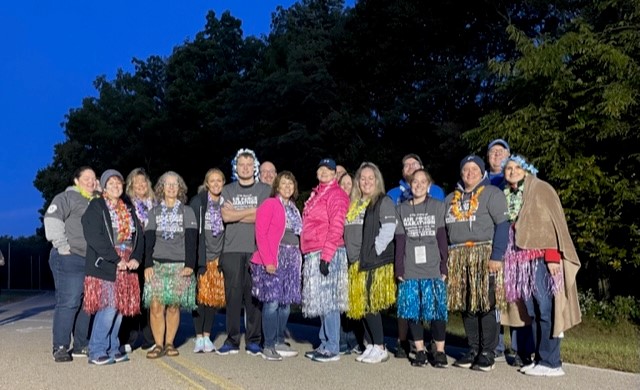 Sept 16th 
5am-11am
Drink Station
Amie Satterfield
Colleen Robinson
Jamie Iaquinta
Jen Caplinger
Jessica Pauley
Stephanie Burd
Matt Janning
Matt Massie
Lindsay Holcombe
Kevin Gould
Joanne Martin
Julie Louthain
Samantha Yeihey
Leslie Abbey
George Burd
Lisa Gagel
Olivia Roland
AJ Iaquinta
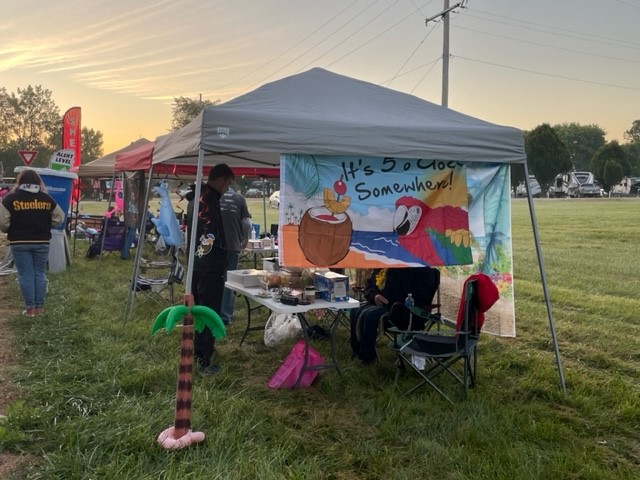 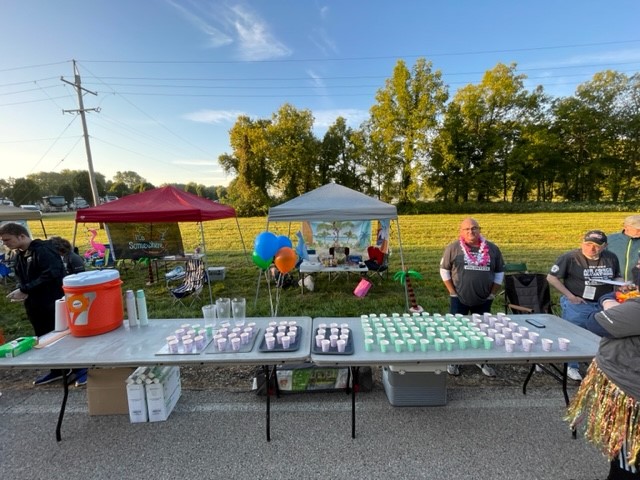 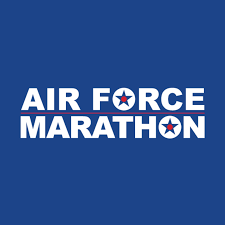 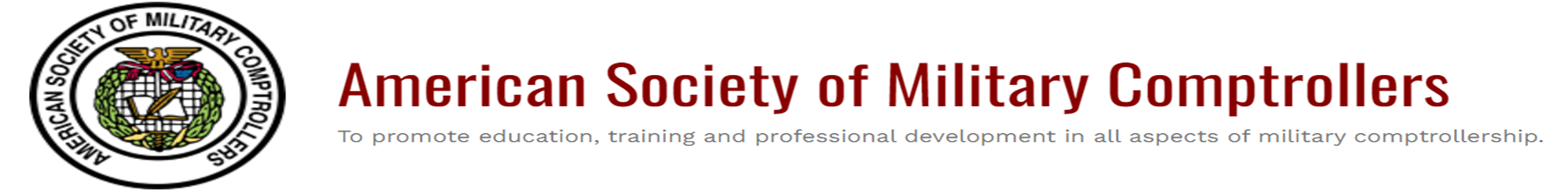 UPCOMING EVENTS/VOLUNTEER OPPORTUNITIES
International Ball set up
October 20th 
1100 – 1400 (approximately)

Crayons to Classroom 
November 3rd
1300 – 1500
ASMC Social 
October 12th
Venue TBD
1500 – 1700 (approximately)
Today’s ASMC Virtual Luncheon
Topic: The Future of Defense Financial ManagementSeptember 20, 2023 11:00am-12:30pm
Mr. Rich Brady 
CEO American Society of Military Comptrollers
EARN 1 CLP !